Borough Profile 2020
Chapter 3: Economy
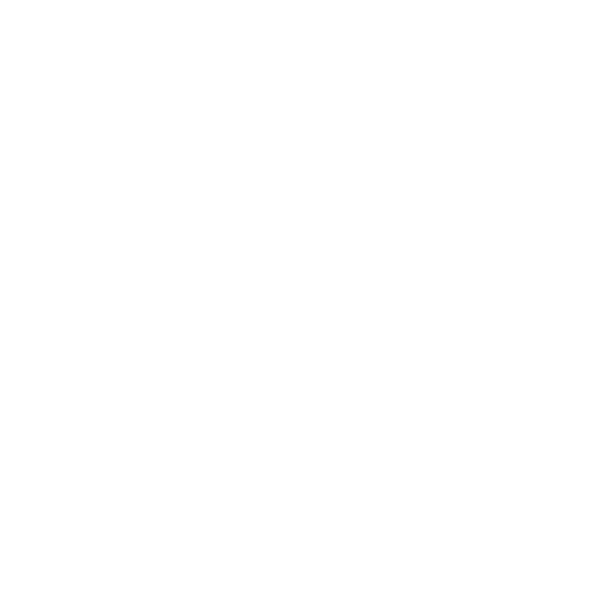 Summary
Tower Hamlets economic output in 2017 was £29.7bn – more than Birmingham or the City of Manchester.  
 The economy grew by 49% between 2008 and 2017.
 Business growth of 36% in last 5 years.
Vast majority (98%) are small and micro businesses.
Nearly 300,000 jobs in the borough – greater than the working age population and continuing to rise.
Finance and Insurance makes up 22% of all jobs, but this figure has fallen by 4% (or 6,000 jobs) since 2015.
Most jobs (86%) are filled by non residents.
The median earnings of £870 for workers is the 2nd highest in the UK but residents earn significantly less - £90 per week.
Size of the Tower Hamlets Economy
In 2017, Tower Hamlets had a total economic output, or gross value added, of around £29.7 billion – higher than any of the core UK cities outside of London. 

The borough accounted for 7 per cent of the economic output in London and 2 per cent of the economic output in the UK.  

Between 2008 and 2017, the economy grew by almost £10 billion or 49 per cent.  This was faster growth than in London as a whole (41 per cent) and much higher than the UK as a whole (27 per cent).
Businesses operating in Tower Hamlets
In 2019, there were 17,355 local enterprises based in Tower Hamlets. 

The number of businesses based in the borough has increased by 36 per cent in the past five years (up from 12,790 enterprises in 2014). 

This is higher growth than in London as a whole (30%) and higher than Great Britain (20%). 

98% are either micro businesses or small businesses (less than 50 employees)
(Source: ONS Interdepartmental Business Register 2019)
Jobs in Tower Hamlets
298,000 jobs  and more jobs than working age residents.

22,000 additional jobs between 2015 and 2018 – an increase of 8%

In the same time period the number of jobs in London increased by 5% and in England by 3.5%. 

Although the Finance and Insurance industry makes up only 3% of businesses it makes up 22% of all jobs in 2018 with an average of 127 jobs per business.  However, the  number of jobs within this sector has fallen – in 2015 it represented 26% of all jobs.    

The Health industry also has relatively few large employers averaging 54 jobs per business. 

Conversely arts, entertainment, recreation and other services accounts for 6.3% of businesses but 2.5% of all employee jobs – an average of 7 jobs per business.  
The construction industry also employs relatively few persons at an average of 7.5 jobs per business. 

86% of all jobs are filled by commuters into the borough.
Jobs in Tower Hamlets
Earnings
At £870, median earnings for workers in Tower Hamlets are the second highest in the UK (after the City of London).  Residents earn around £90 less on average than those working in Tower Hamlets – the largest gap between workers and residents in London.

The gap between workers and residents narrowed in 2019, due to both a reduction in earnings by place of work and an increase in earnings by place of residence
Future Growth
The GLA project an increase of 110,000 jobs between 2016 and 2026 – by far the largest increase in London.
 
40% increase on the existing number of jobs
Geographically, most jobs are expected to be located in Canary Wharf and City Fringe
Biggest sectoral increase is professional, scientific and technical (+20%).

Despite this growth, there is expected to be a 13% fall in manufacturing jobs. 

*It is important to note that these projections do not take into account the considerable economic impacts of the 2020 Covid 19 Pandemic.
Source: GLA, Labour Market Projections (2017) – employee jobs